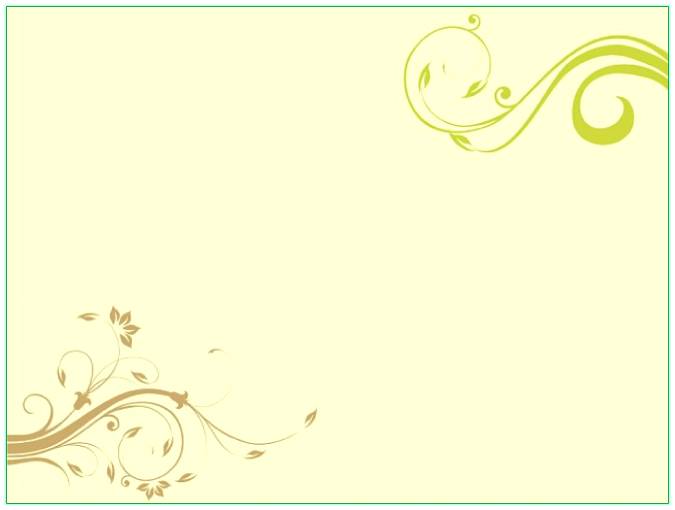 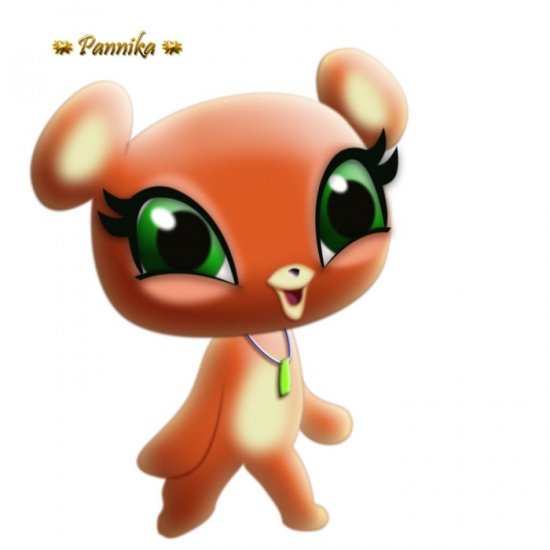 Ребятам о зверятах
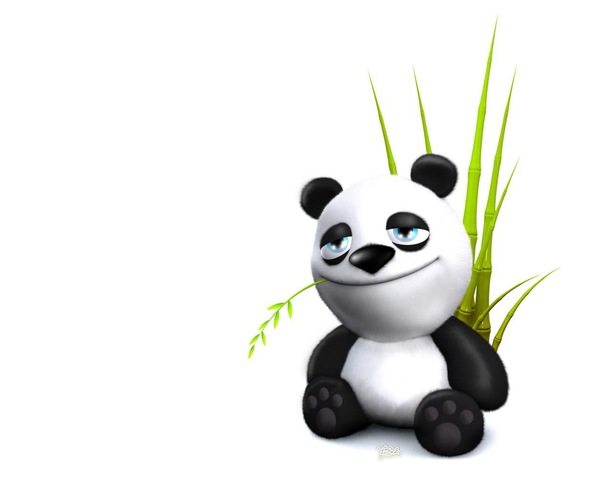 Составила: воспитатель МБДОУ 
№ 45 «Солнышко»
Семенова Л.В.
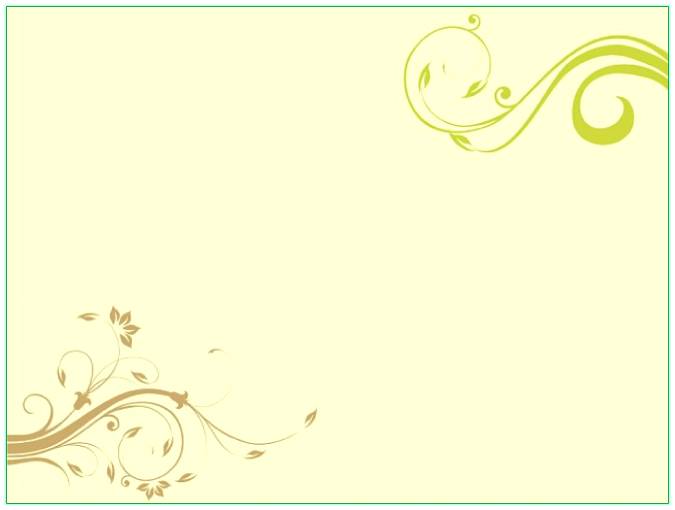 ОбезьянкаПо деревьям и лианамЛюбит прыгать обезьяна.Хвост ей самый лучший другВместе с ним, у ней пять рук!(О. Ефимова)
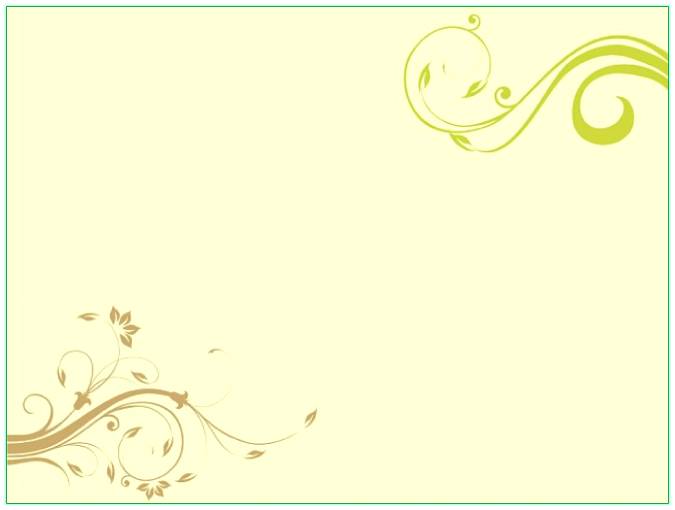 ФилинЭто-филин. Днем он спит.У него усталый вид.Ночью спать не хочется -Ночью он охотится!(Э.Мошковская)
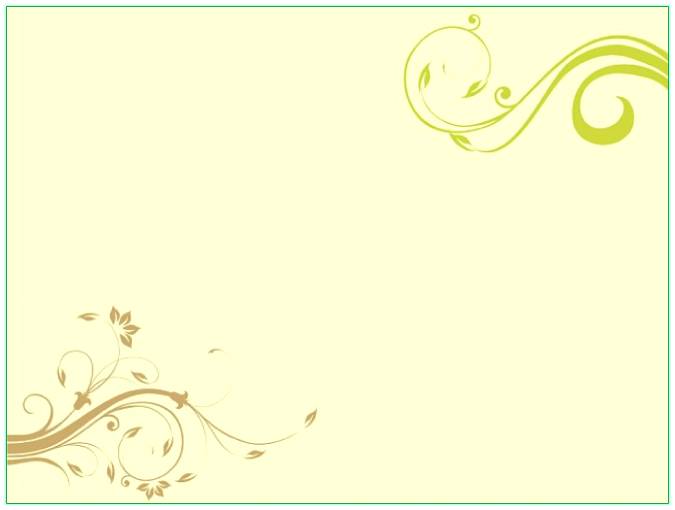 ДельфинВ море плавают дельфины,Среди волн мелькают спины.Только что они здесь были,Поиграли и уплыли.(В. Косов)
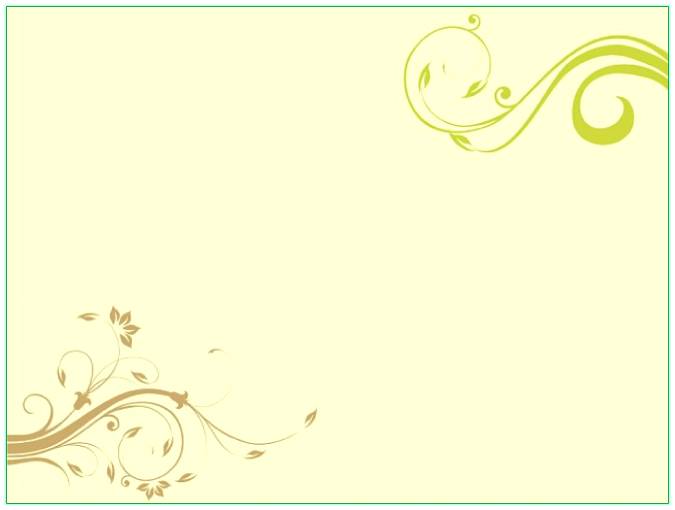 Мишка-Мишка, мишка! Что с тобой?Почему ты спишь зимой?-Потому что снег и лед -Не малина и не мед!(В.Орлов)
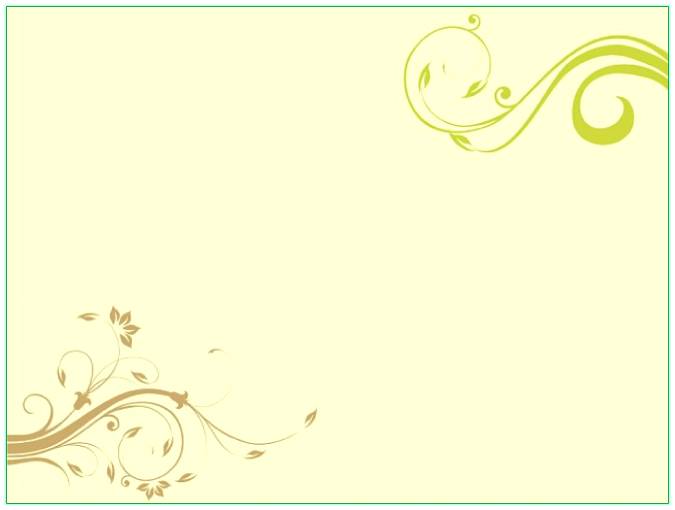 ЖирафУзнать жирафа просто,Узнать его легко:Высокого он ростаИ видит далеко.
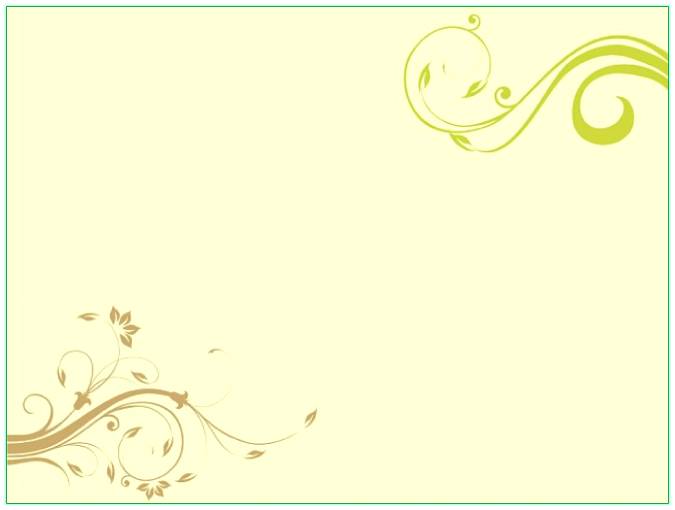 МышкаВ норке мышка на перинкеСпит в соломенной корзинке:На подушке — мордочка усатая,Теплая пижамка полосатая
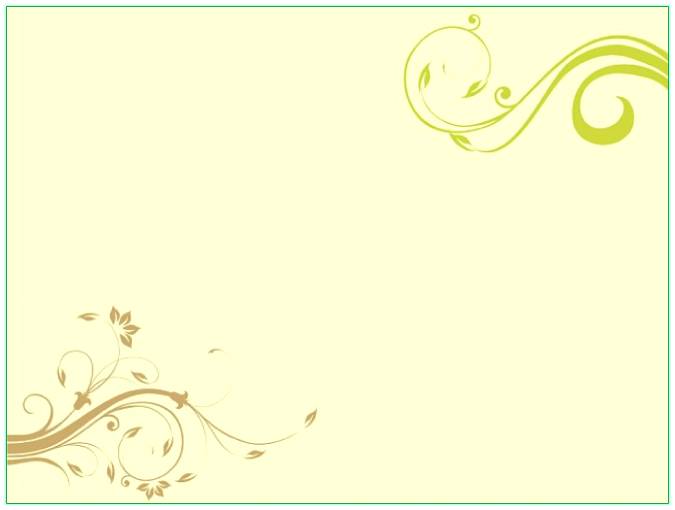 НосорогНосорог без лишних словВ драку броситься готов.Он не даст себя в обиду,Неуклюж он только с виду.
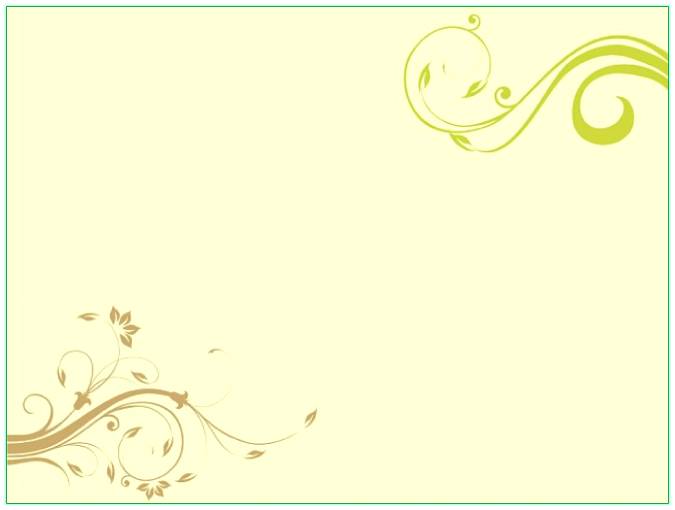 ПетушокУтром, выйдя на лужок,Кукарекал петушок:- Просыпаться всем пора,Новый день пришел, ура!
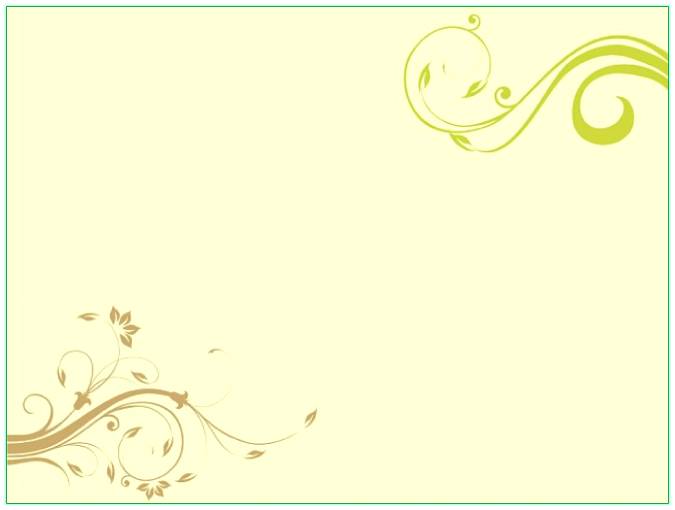 СвинкаЗабралась в корыто свинка,Припекает солнце спинку.Высунула пятачок,Повернулась на бочок.
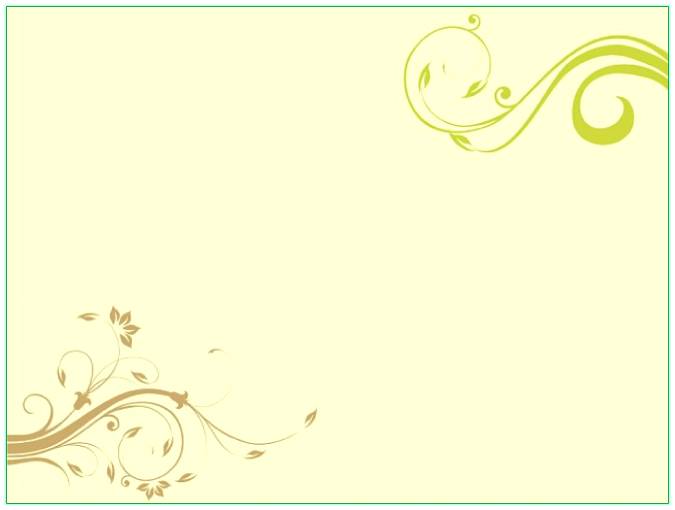 ТигрЭтой оранжевой кошке,Зебра подарила полоски.Кошка разозлилась иВ тигра превратилась.(А.Г.Андреева)
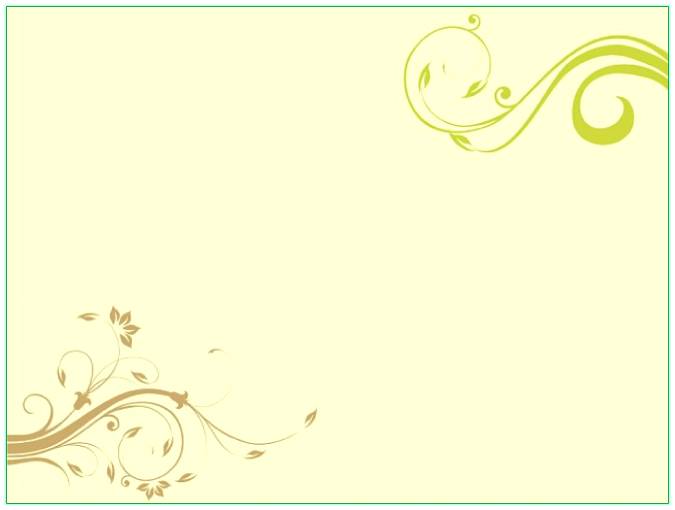 ОвечкаБелая овечкаПасется на лугу.Пушистый мех – кудряшки,Словно вся в снегу.(А.Г. Андреева)
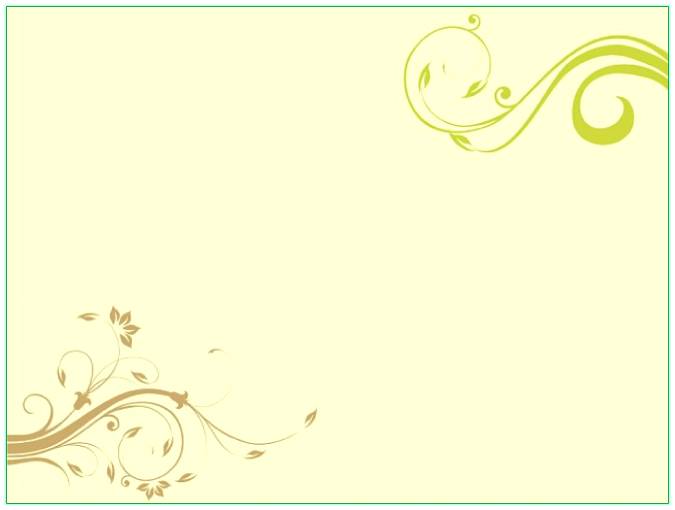 ГусенокЯ гусенок Гоша,Люблю ловить я мошек.С лягушками дружу,С ними плаваю в пруду.(А.Г. Андреева)
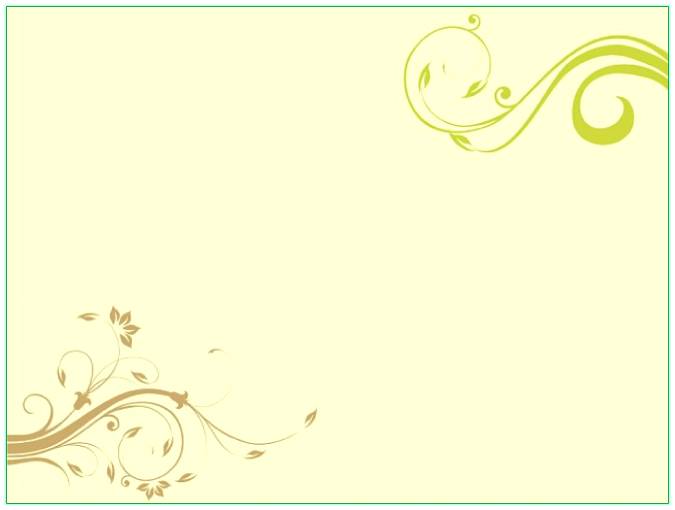 ЛисаЗнает лисонька-лиса:В шубе вся её краса.Шубы нет в лесу рыжей,Зверя нет в лесу хитрей.
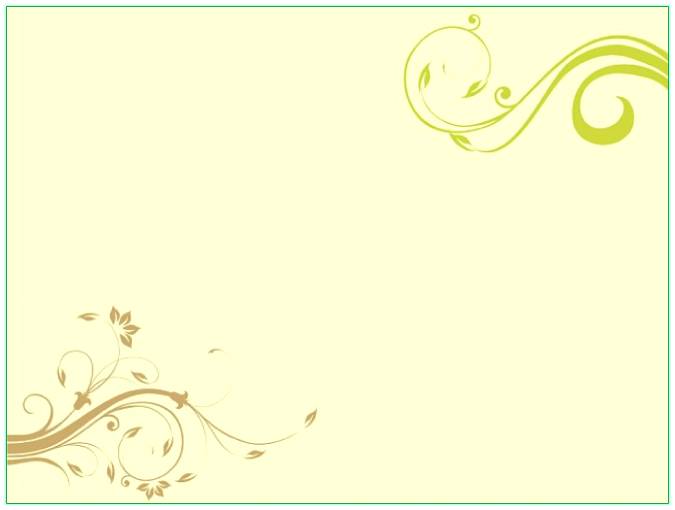 ПтичкаСела птичка на окошко,Посиди у нас немножко.Подожди, не улетай!Улетела… ай!
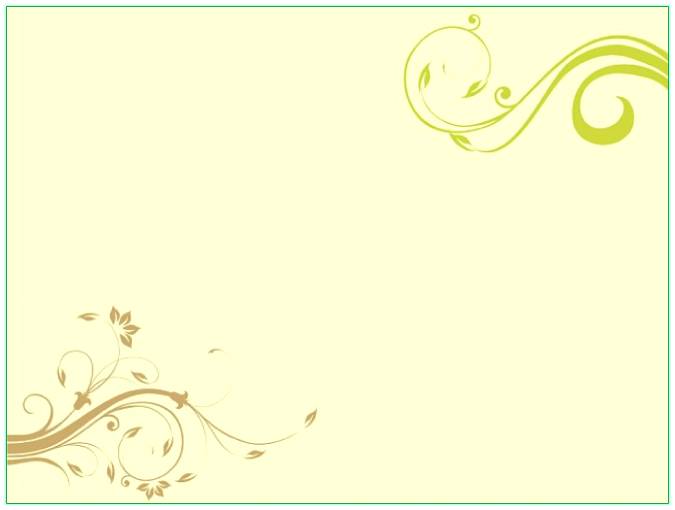 ЗаяцПрокатился шум лесной -Под кустом притих косой.Уши длинные прижал,Долго эхо провожал.
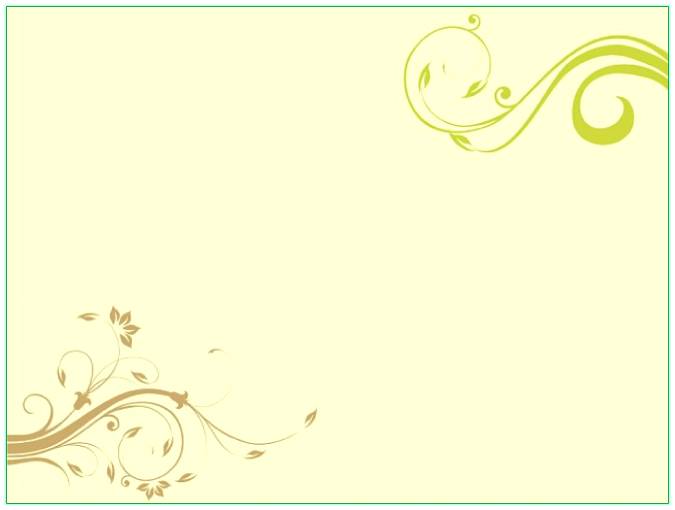 Черепашка-Зачем вам, черепахи,Квадраты на рубахе?- Чтобы в шахматы и в шашкиИграли черепашки!(В.Орлов)
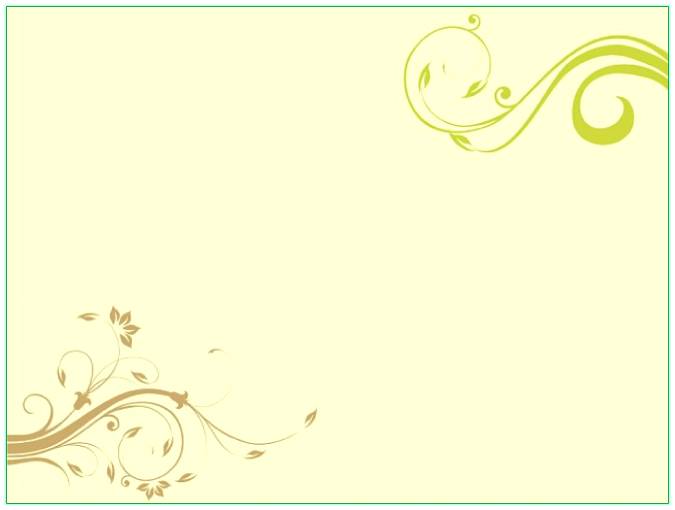 КотенокМой котенок любитПоиграть с клубком,А потом позавтракатьСвежим молоком.
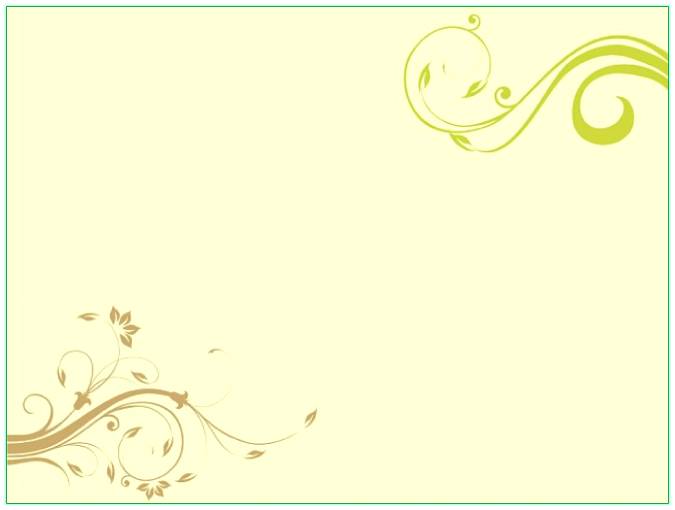 ВерблюдПутешественник отважный,Он идёт пустыней важно.Не боится он жары,Два горба, как две горы.
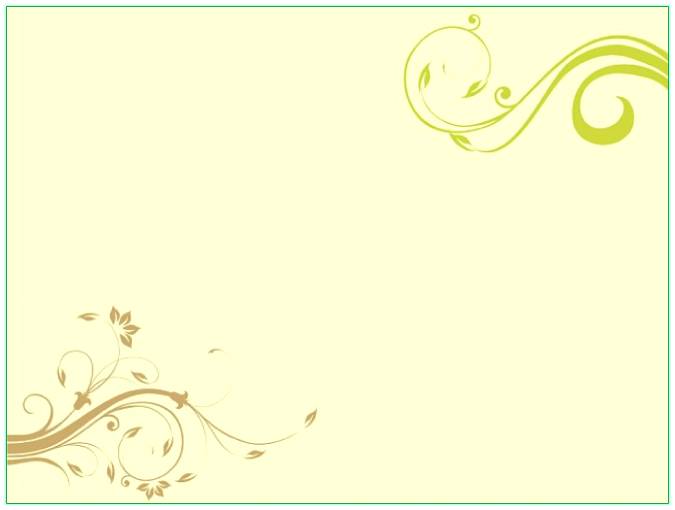 ЛошадкаПо траве лошадка мчится,Целый день она резвится.Скачет полем, вдоль рекиС ветром наперегонки.
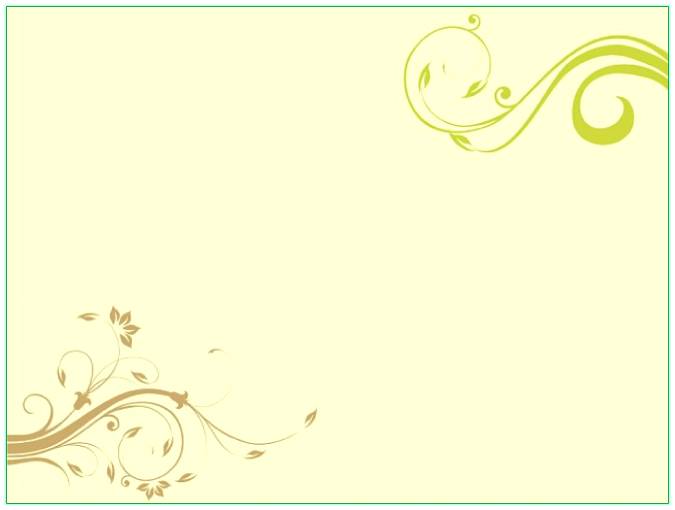 Собака-Почему собака злаяХодит, хвостиком виляя?- То ли хвостик так обучен,То ли плохо он прикручен!(В.Орлов)
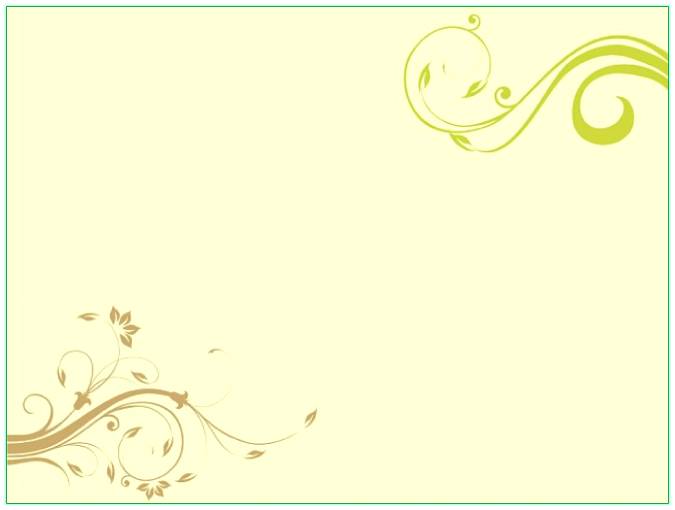 БелкаБелка прыгает по веточкам,Рвет орехи своим деточкам.Спят в дупле ее бельчатки,Каждый в своей кроватке.
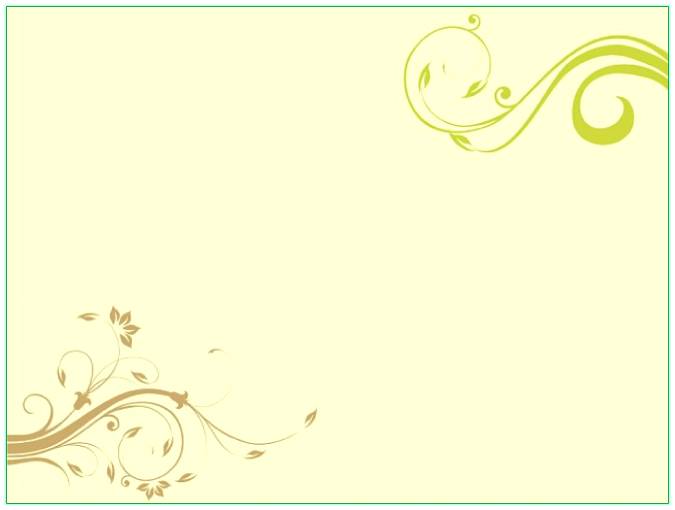 БегемотБегемот лежит в реке,Как в огромном гамаке:- Покачайте кто-нибудь,Не могу никак уснуть.
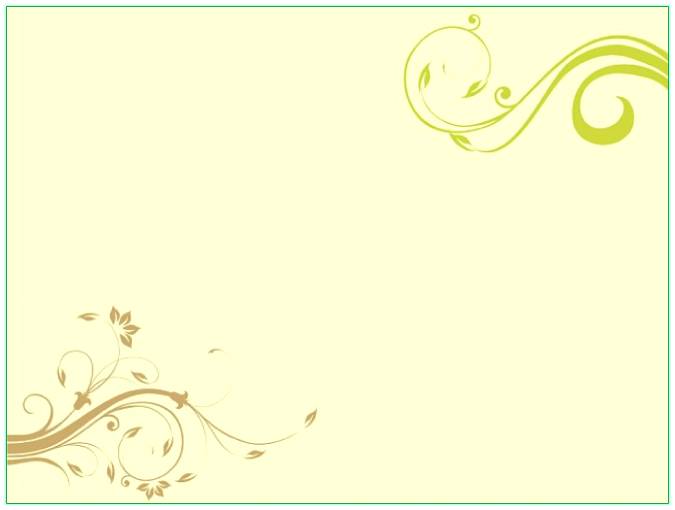 ЁжикСерый ёжик весь в иголках,Словно он не зверь, а ёлка.Хоть колюч молчун лесной -Ёжик добрый, а не злой.
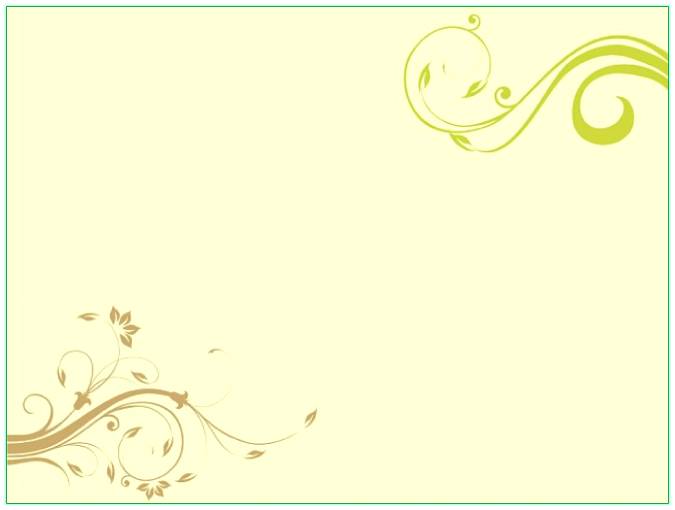 ЗебраУ этой лошадкиОдёжка в полоску.Похожа одёжка еёНа матроску.